D. Aerden, Univ. de Granada
MECANISMOS DE PLEGAMIENTO
Domingo Aerden (2010)
D. Aerden, Univ. de Granada
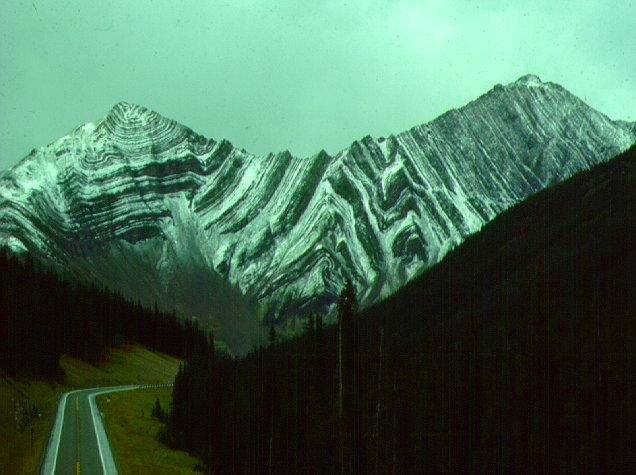 1 CM
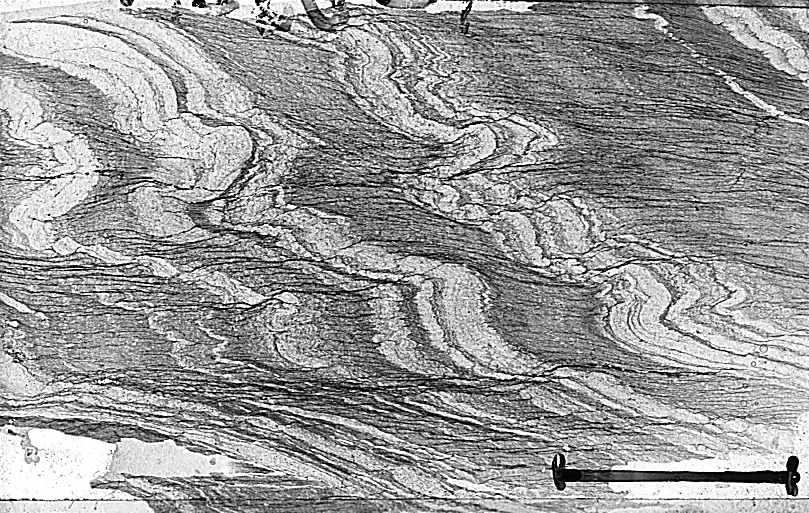 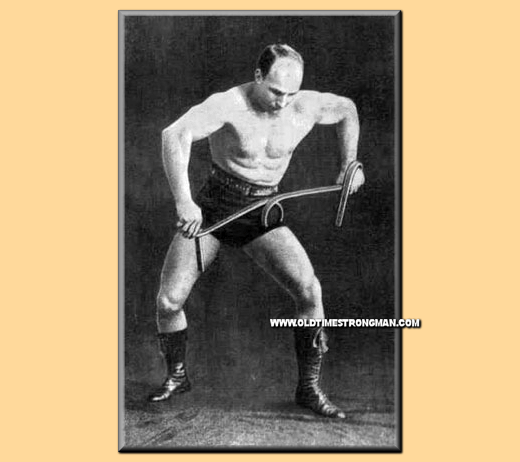 D. Aerden, Univ. de Granada
PLEGAMIENTO ACTIVO:
Las capas son mecanicamente activas. Su forma y reología determinan el tipo de piegue
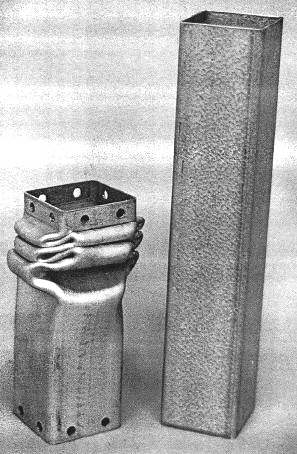 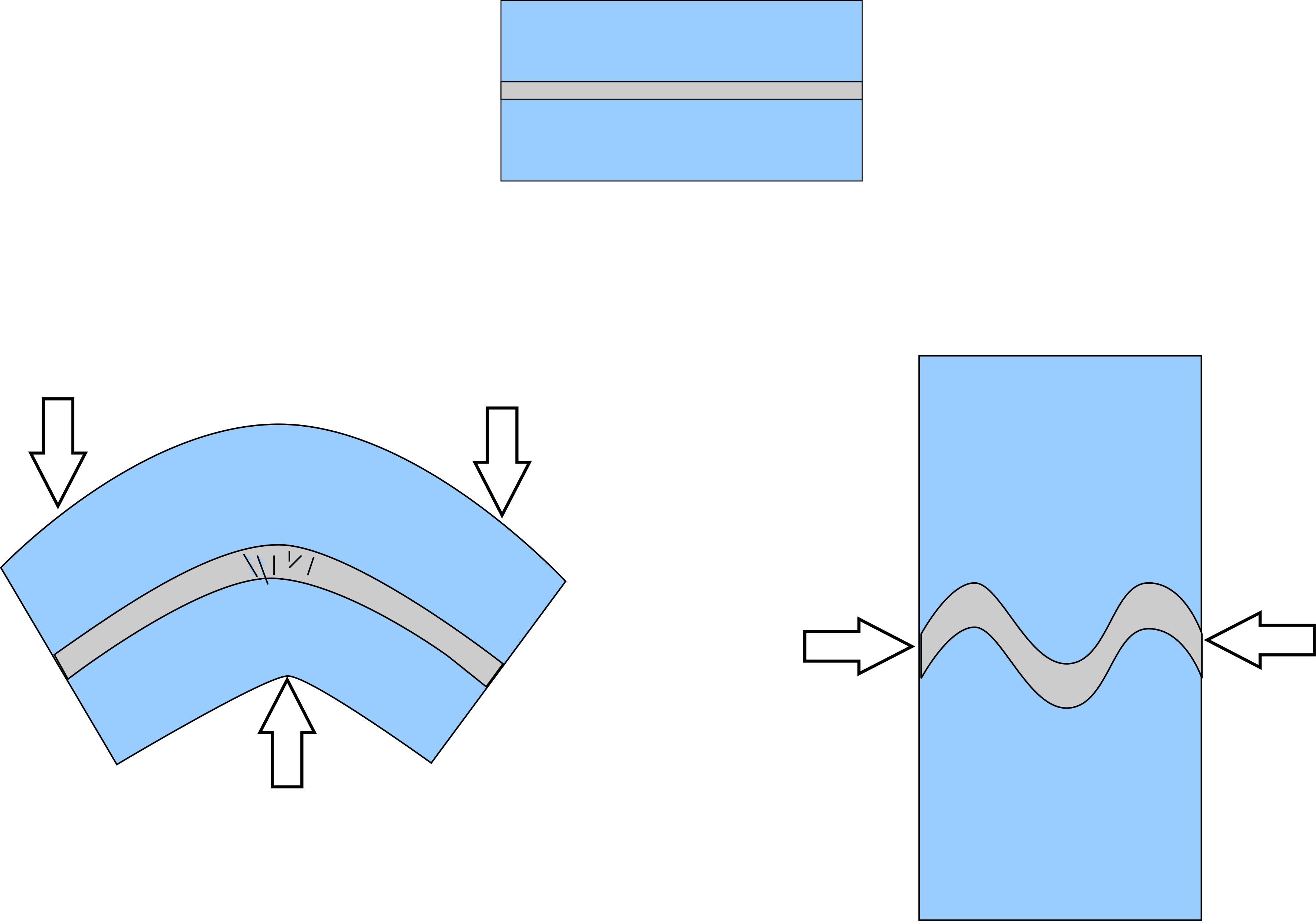 BUCKLING
compresión paralela a las capas
BENDING
producido por un "par" de fuerzas
D. Aerden, Univ. de Granada
EJEMPLOS DE "BENDING"
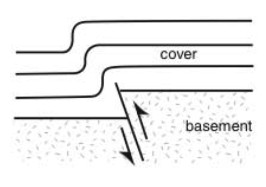 D. Aerden, Univ. de Granada
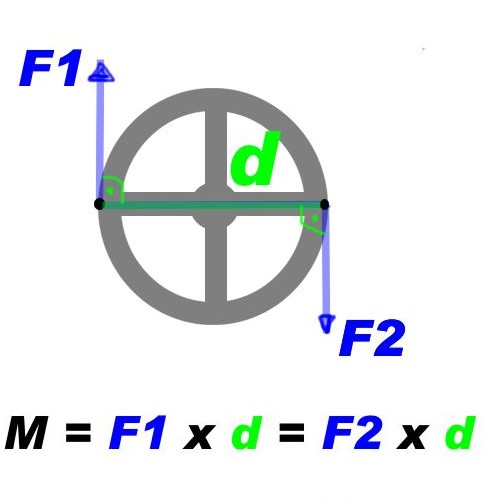 "BENDING" asociado a fallas
Las capas son sometidas a un "momento de fuerzas" (M) o "par de fuerzas"
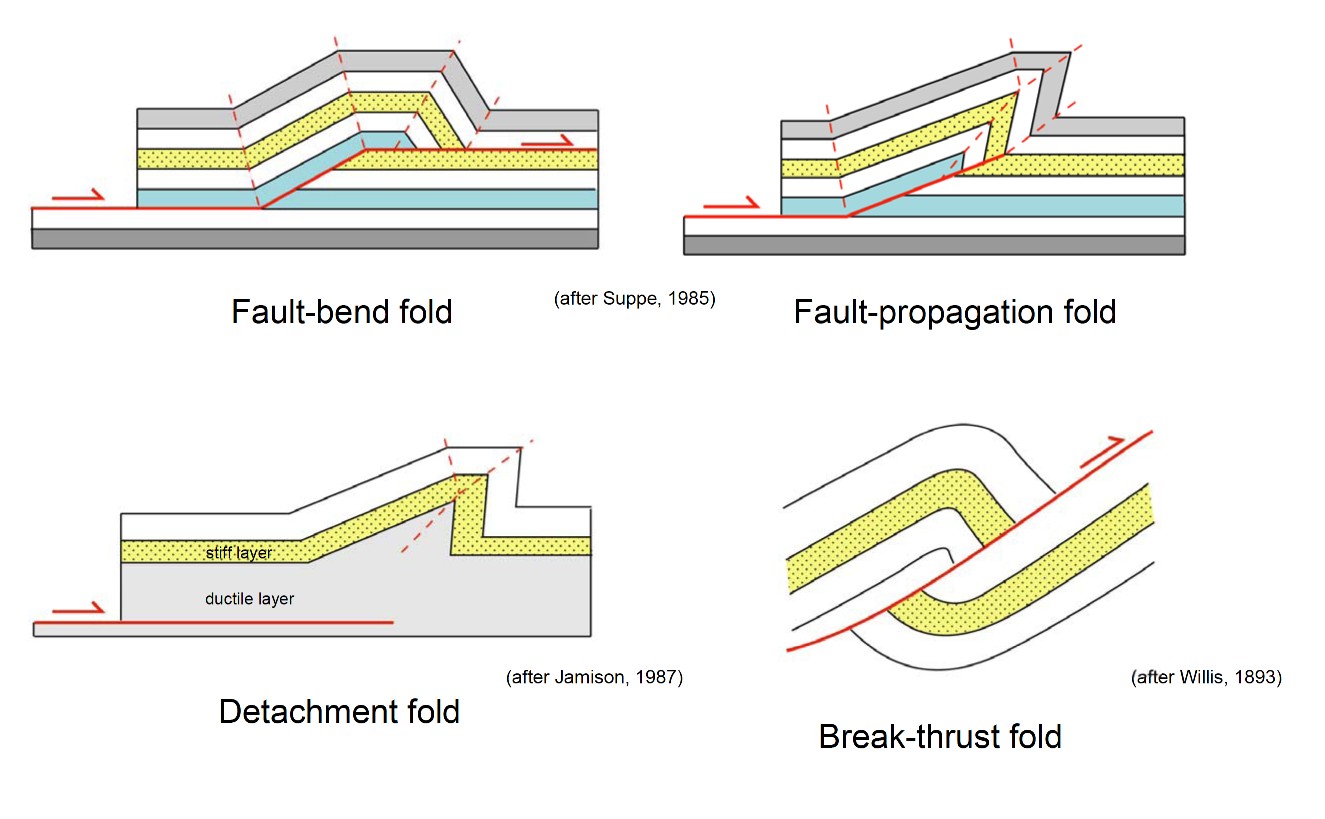 D. Aerden, Univ. de Granada
"BENDING" causado por "boudinage"
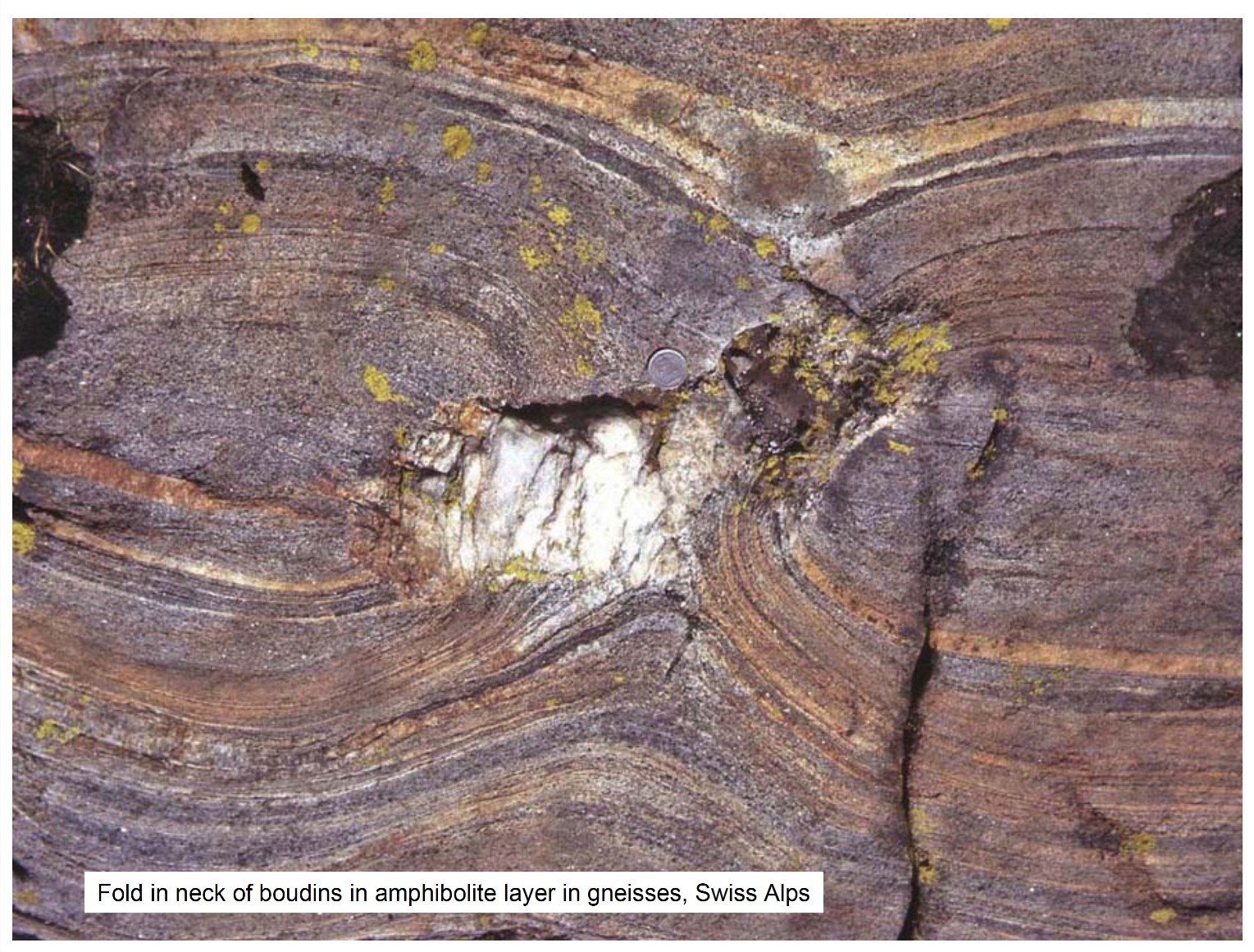 más competente
menos competente
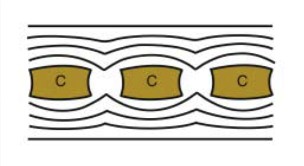 D. Aerden, Univ. de Granada
"BUCKLING" DE UNA UNICA CAPA
(SINGLE-LAYER BUCKLING)
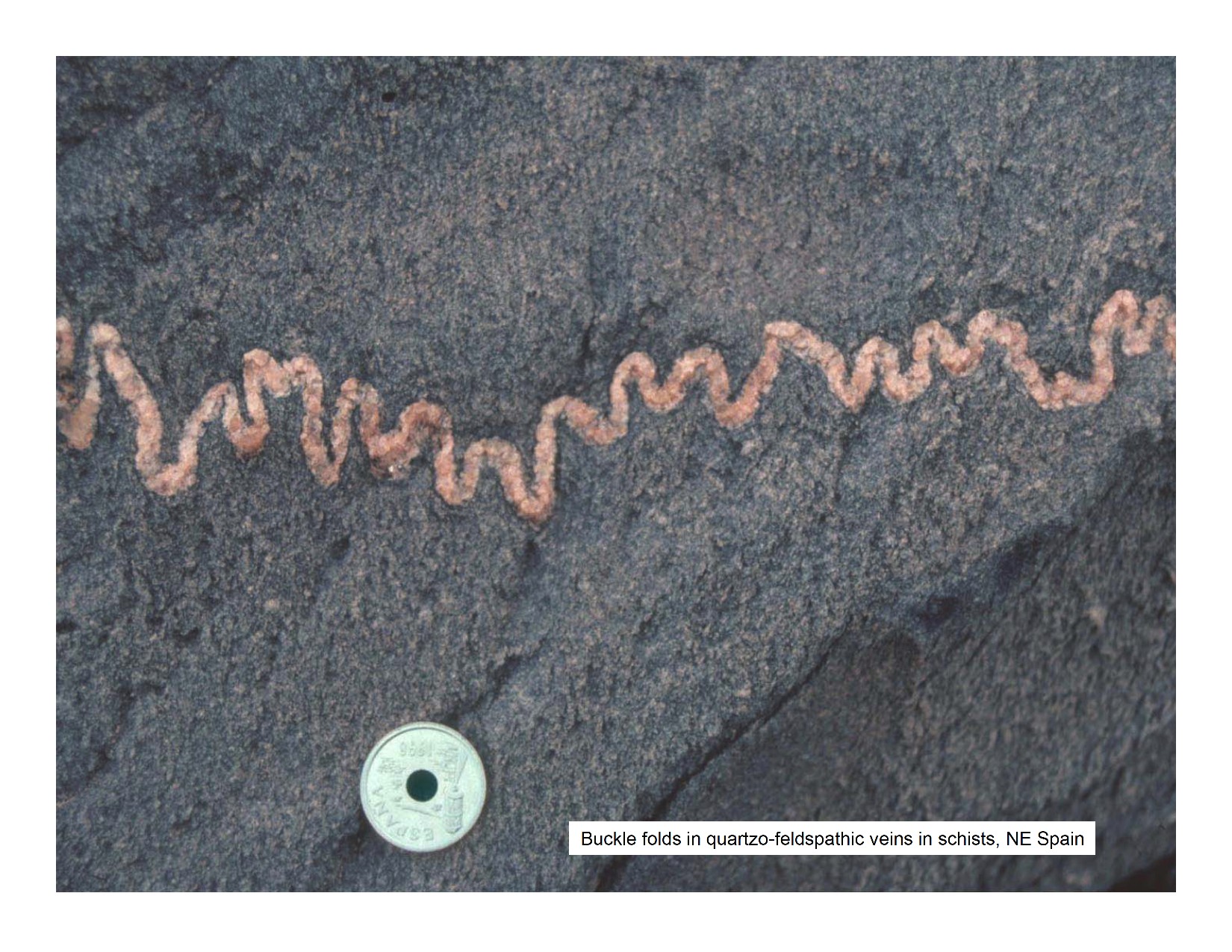 D. Aerden, Univ. de Granada
Concepto de longitud de onda dominante "Wd"
 (Biott, 1957; Ramberg, 1959)
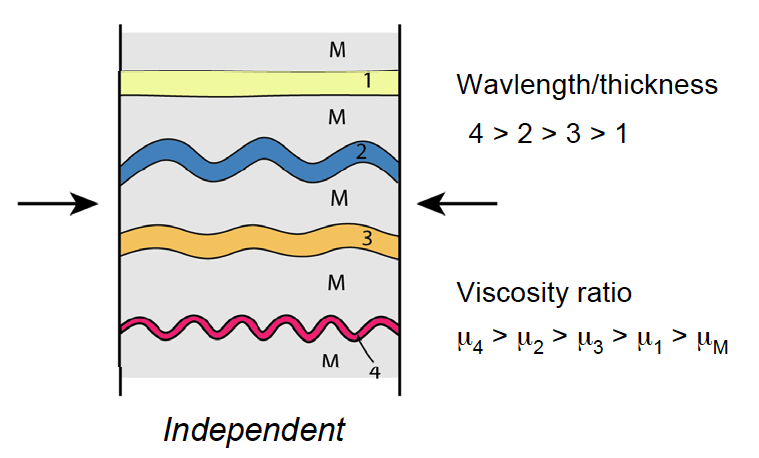 Wavelength (Wd) / Thickness (h):

La teoría básica para el proceso de buckling supone que la deformación provoca una serie de inestabillidades mecánicas  en la capa con distintas longitudes de onda. Conforme la deformación progresa, una de las longitudes de onda (Wd) es "seleccionada" y amplificada para formar pliegues. El valor de Wd depende de (1) el contraste de viscosidad entre la capa () y la matriz (M) y (2) el espesor (h) de la capa.
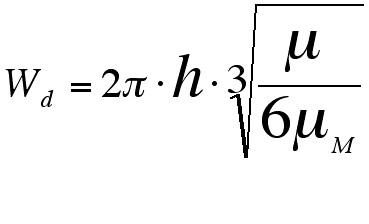 D. Aerden, Univ. de Granada
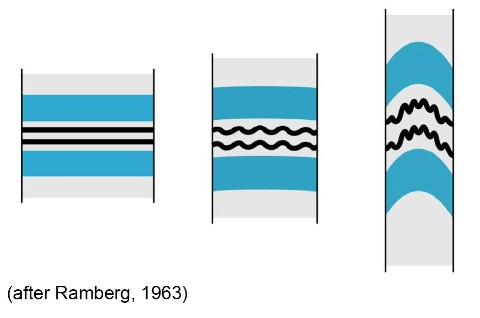 Wd capa fina
Wd capa gruesa
La teoría de buckling predice la formación de pliegues parasiticos donde capas delgadas (con Wd menor) son forzadas a seguir la forma de las capas mas gruesas (Wd mayor).
D. Aerden, Univ. de Granada
LIMITACIONES DE LA TEORIA DE BIOTT y RAMBERG 

Solo válido para pliegues abiertos (angulo entre flancos hasta 150°)
No considera cambios de longitud o espesor de la capa (deformación interna).
No válida para multicapas (rocas estratificadas o foliadas)
Asume una viscosidad linear de la capa (fluido Newtoniano).
Supone "Deformación Tangencial-Longitudinal" dentro de cada capa (ver diapositiva siguiente), ignorando flexural flow.
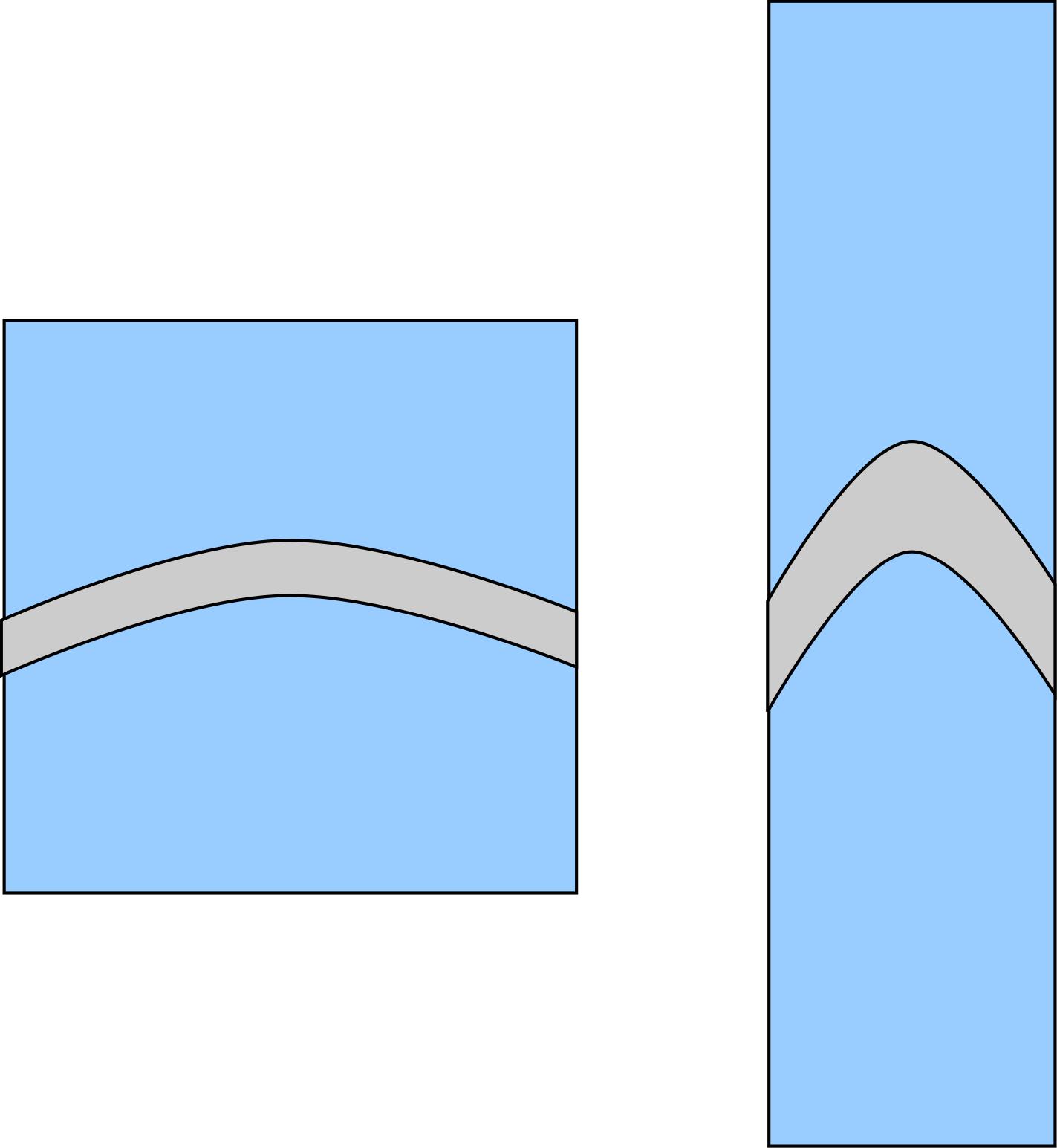 D. Aerden, Univ. de Granada
Las limitaciones (1) y (2) de la anterior diapositivas se resuleven en parte mediante una modificación de la teoría de Biott que consiste en añadir un COMPONENTE DE CIZALLA PURA HOMOGENEA que acompaña el plegamiento, propuesto por Hudleston (1973). La formula para longfitud de onda dominante se convierte en:
"stretch" =
Hudleston, 1973
(estiramiento)
buckling...
....seguido por  cizalla pura
D. Aerden, Univ. de Granada
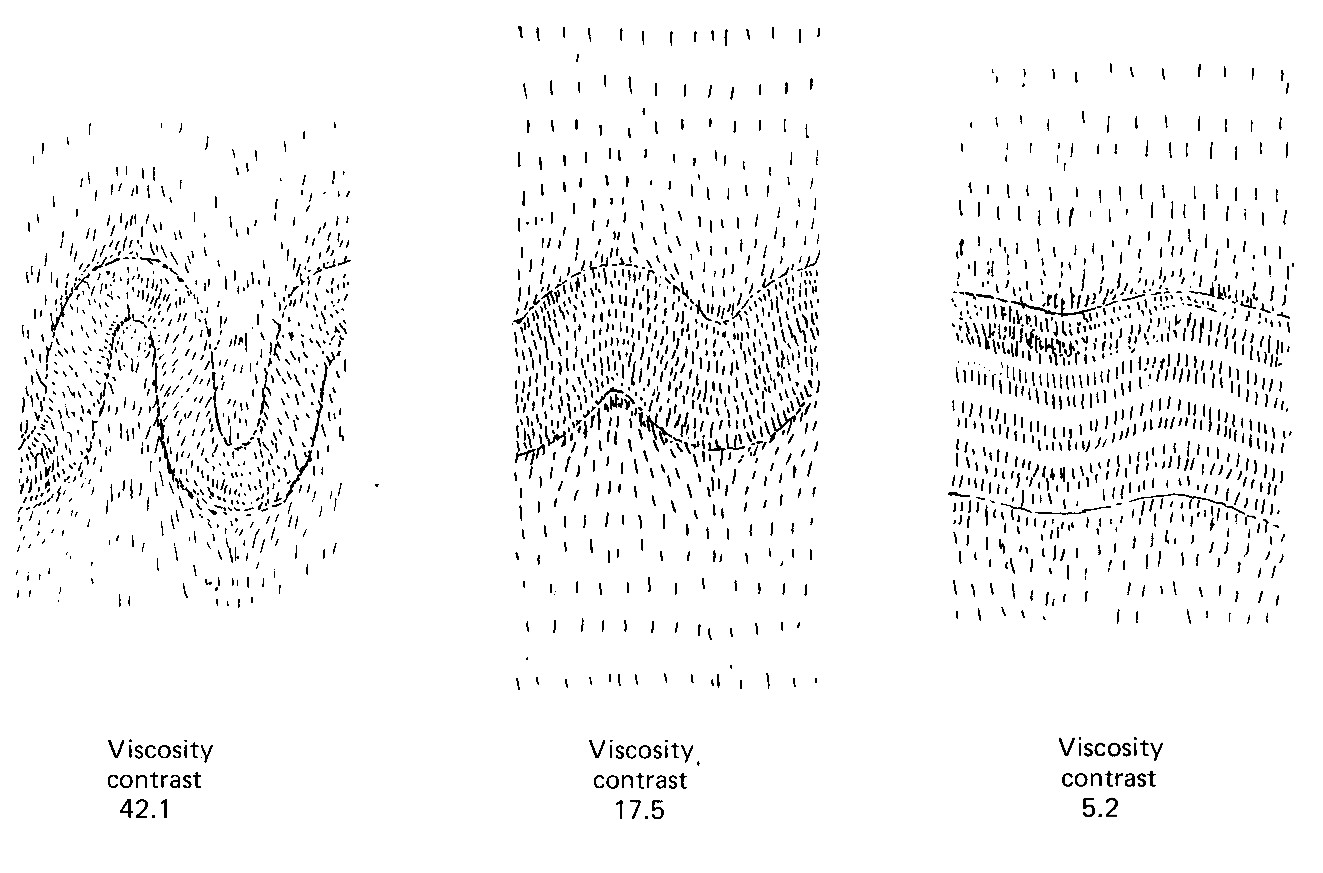 Simulación por ordenador de Dieterich (1970) basado en la formula de Hudleston (1973; ver anterior diapositiva). Las capas se deforman por buckling con un componente de cizalla pura simultanea.

En los tres casos mostrados a la derecha, el espesor incial de las capas y la cantidad de acortamiento (63%) fue igual, pero varían los contrastes de viscosid capa-matriz.
amplitud disminuye
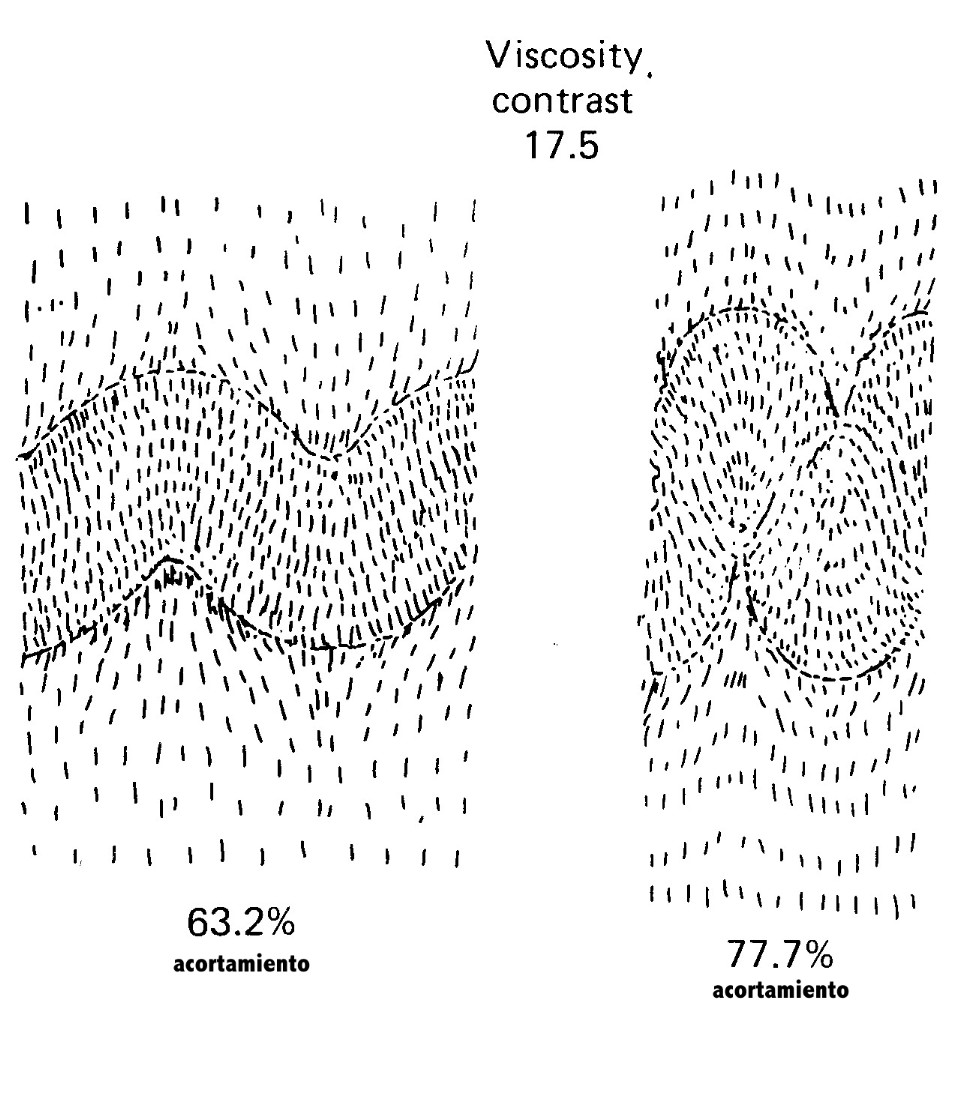 MULLION
A la izquierda se ve el resultado de un acortamiento hasta 77% del mismo modelo mostrado arriba en el medio (contraste de viscosidad = 17.5). Se desarrollan pliegues tipo "MULLION" caracterizados por una alternancia de charnelas muy "pellizcadas" (cuspate) con otras mas concentricas (lobate)
D. Aerden, Univ. de Granada
DISTRUBUCION DE LA DEFORMACIÓN INTERNA 
EN PLIEGUES FORMADOS POR BUCKLING: 
2 modelos extremos
Flexural Flow
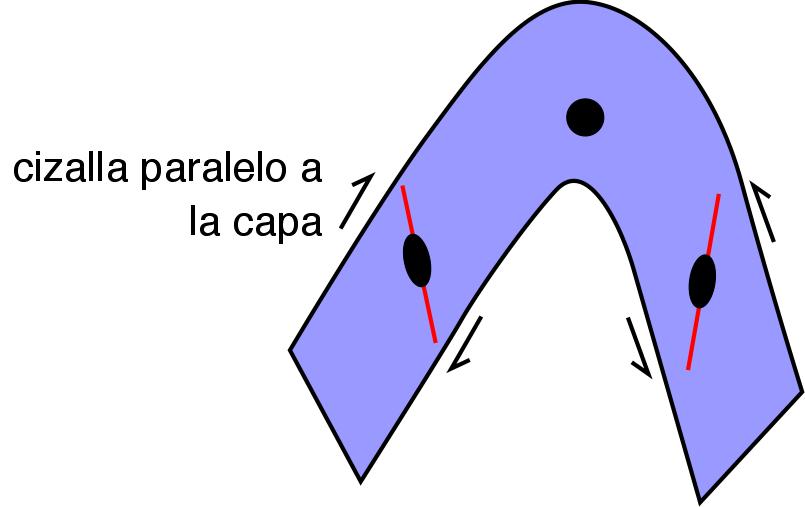 Deformación Tangencial Longitudinal (DTL)
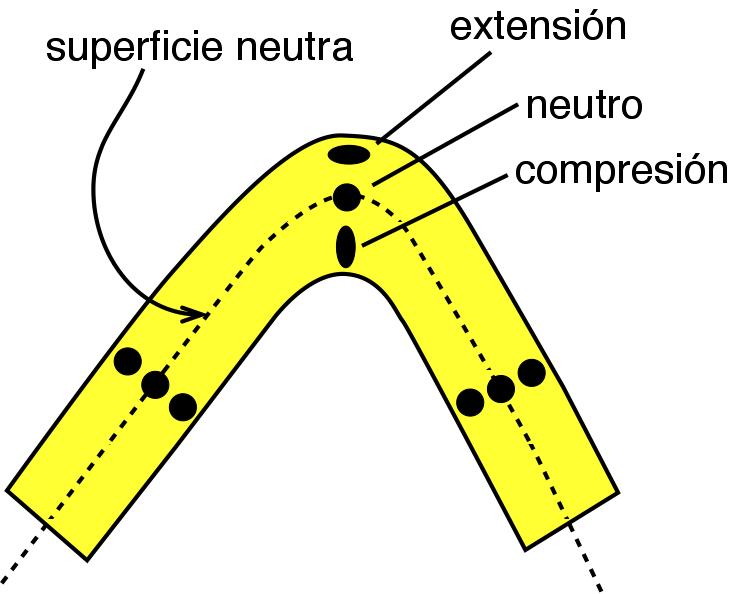 deformación en los flancos,
no en la charnela
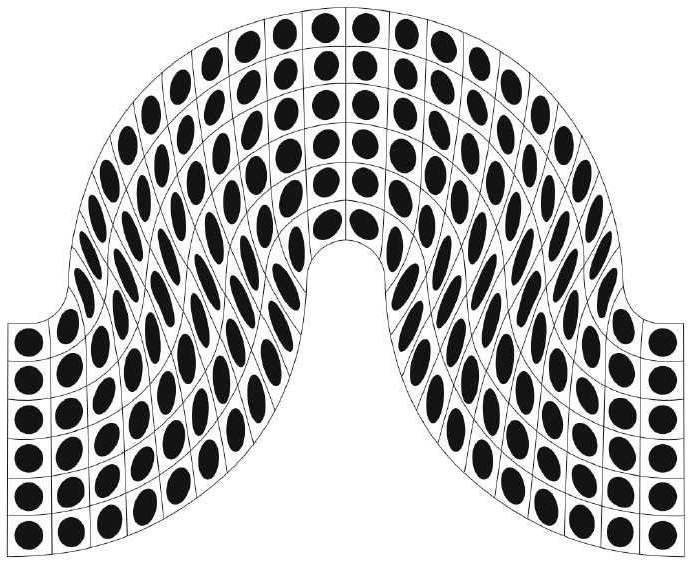 deformación en la charnela,
no en los flancos
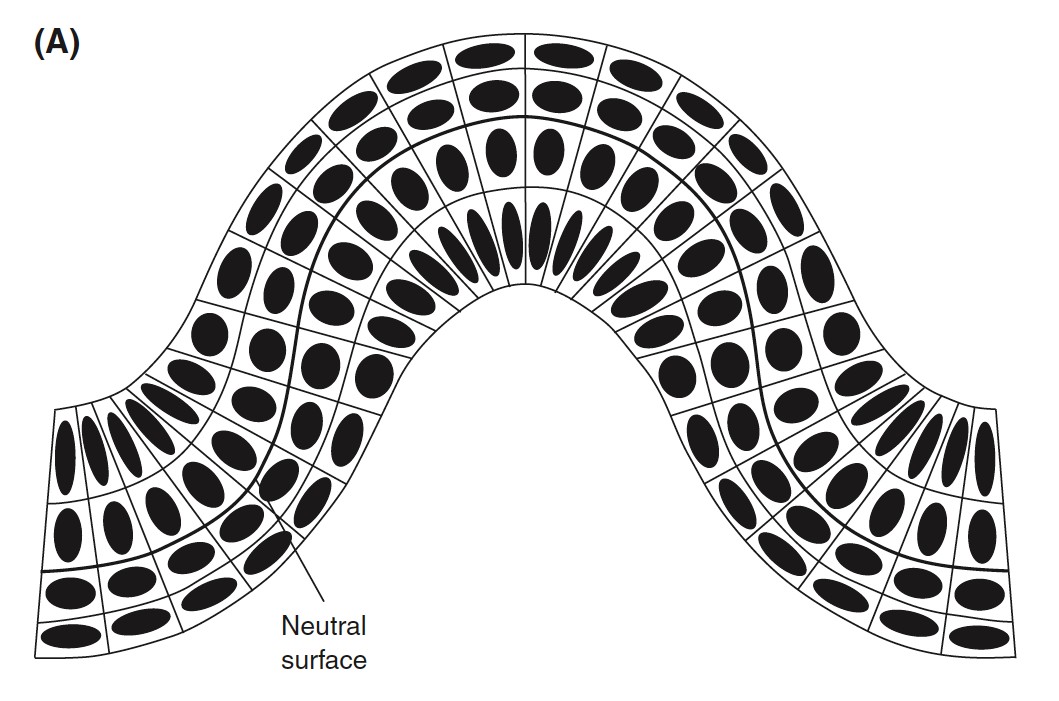 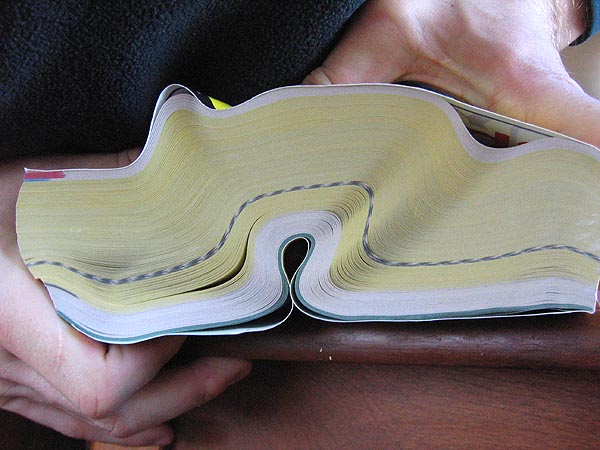 s.n.
plegamiento de una banda elastica
D. Aerden, Univ. de Granada
ambos modelos producen pliegues "paralelos"
(clase 1B de Ramsay 1967)
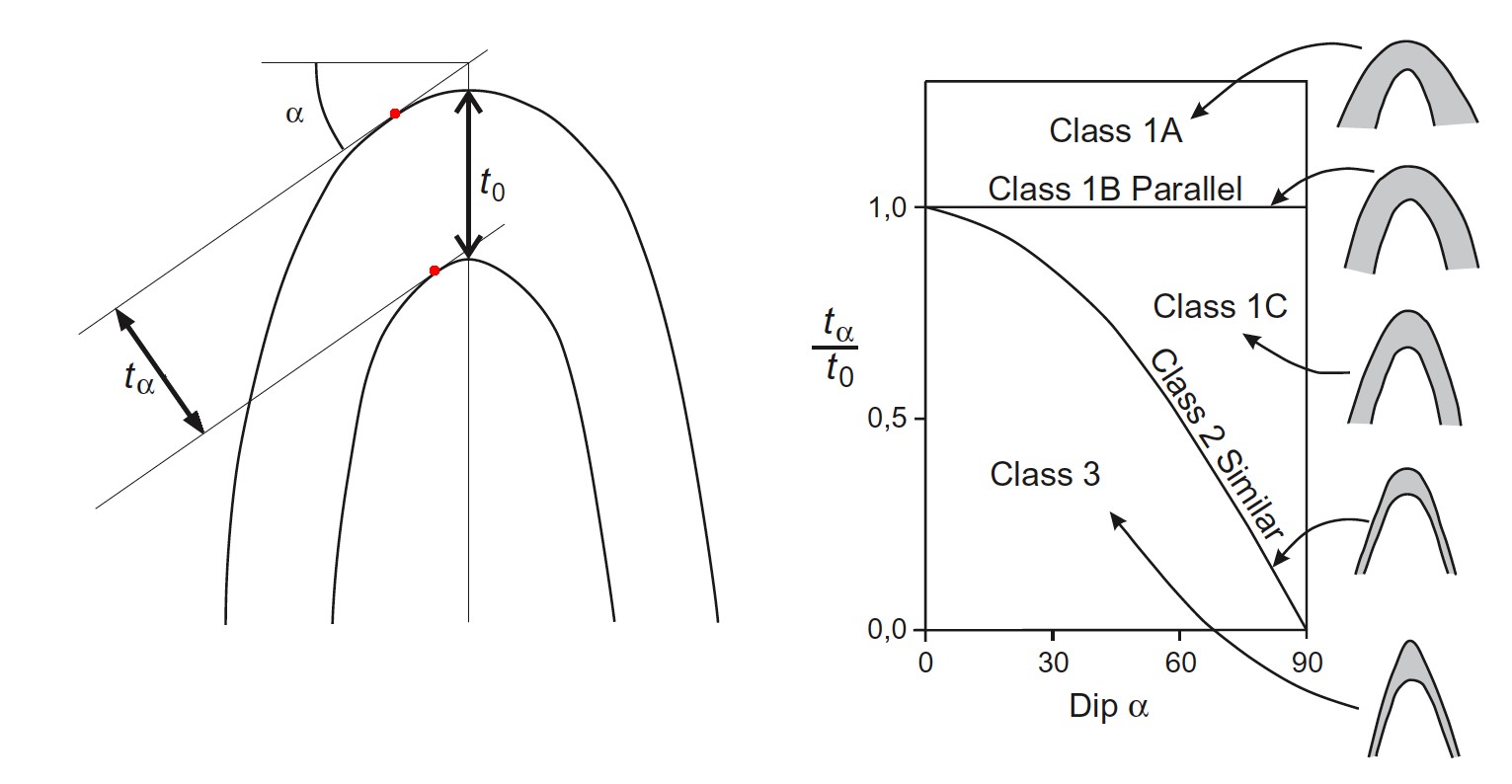 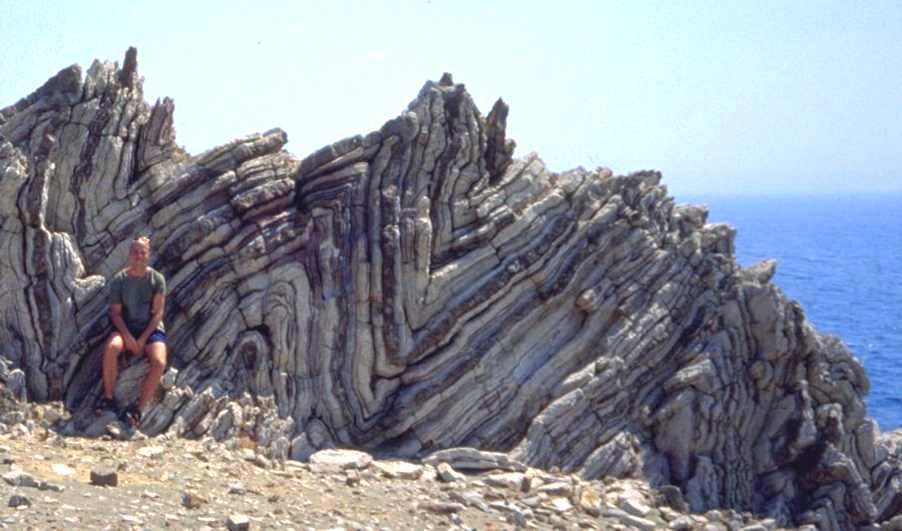 D. Aerden, Univ. de Granada
BUCKLING EN
 MULTICAPAS
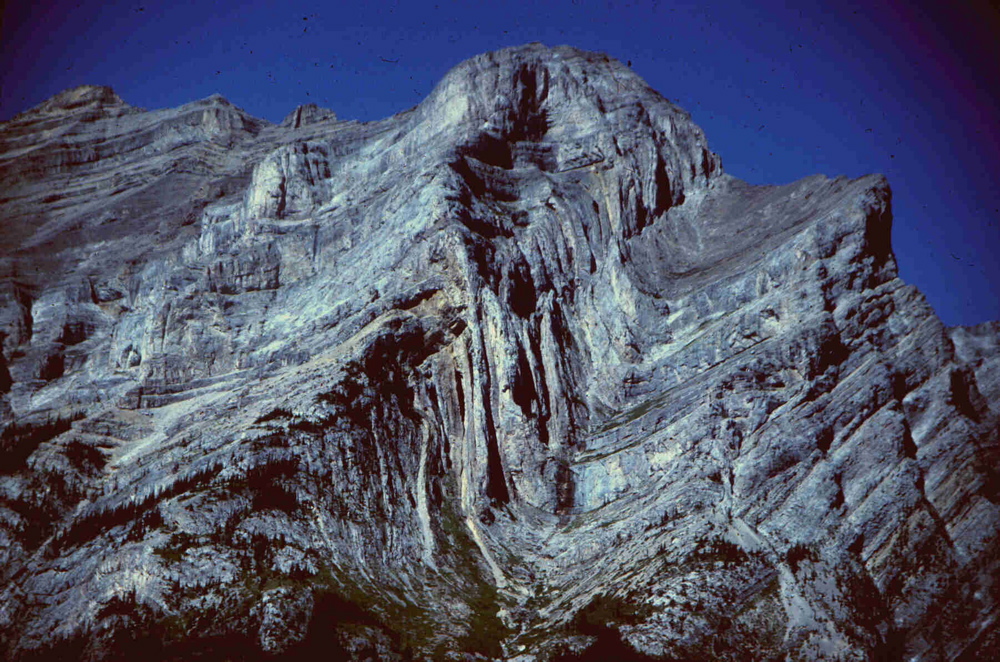 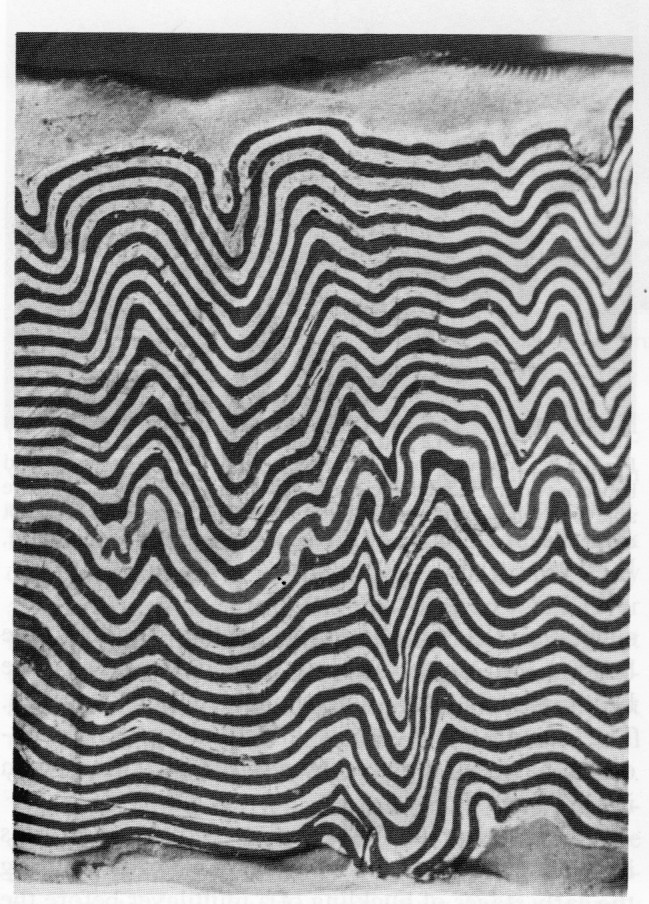 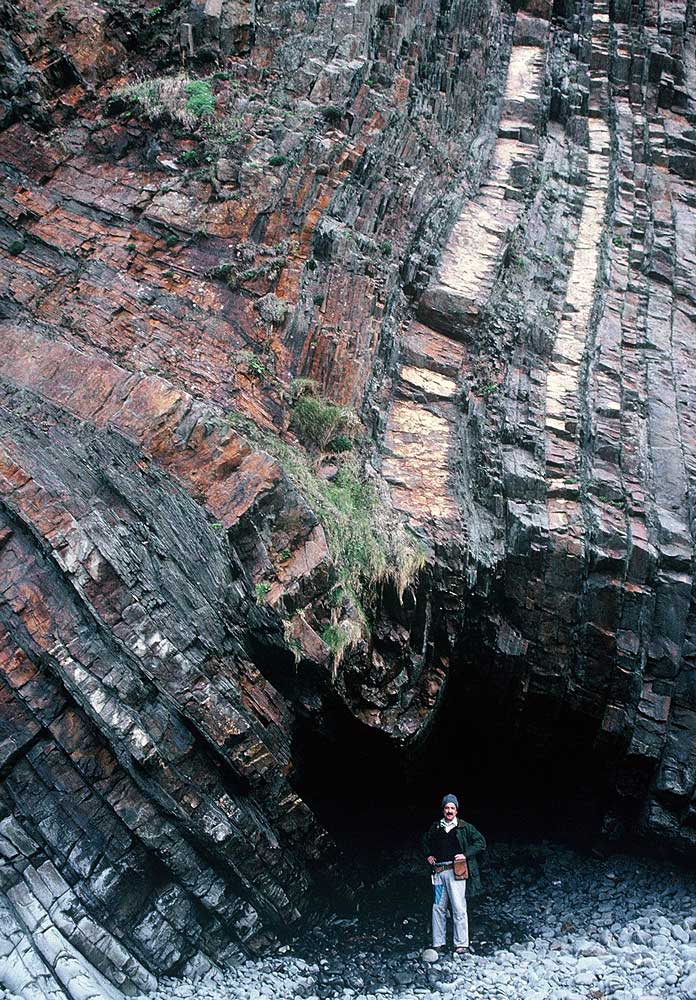 D. Aerden, Univ. de Granada
Hartland Quay
N. Devon, U.K.
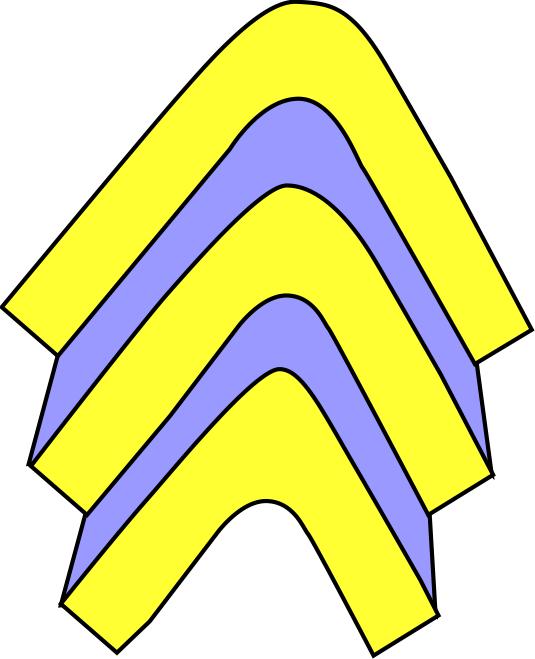 competente
incompetente
D. Aerden, Univ. de Granada
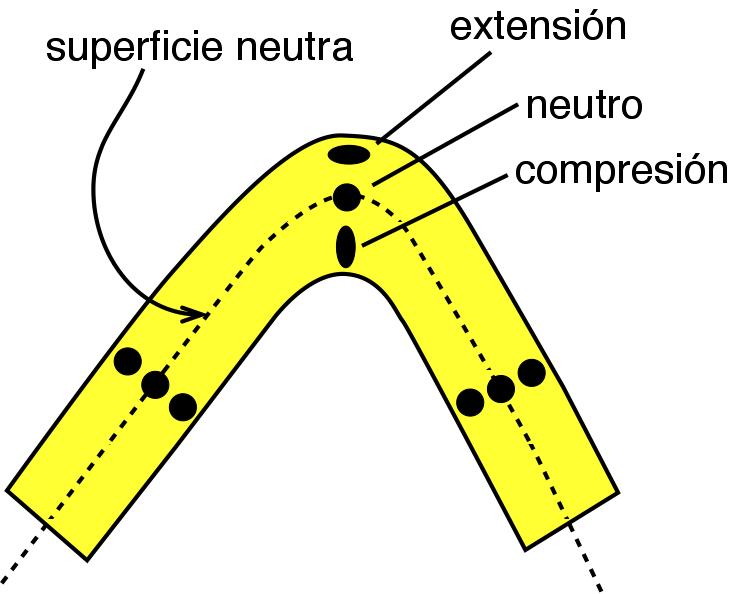 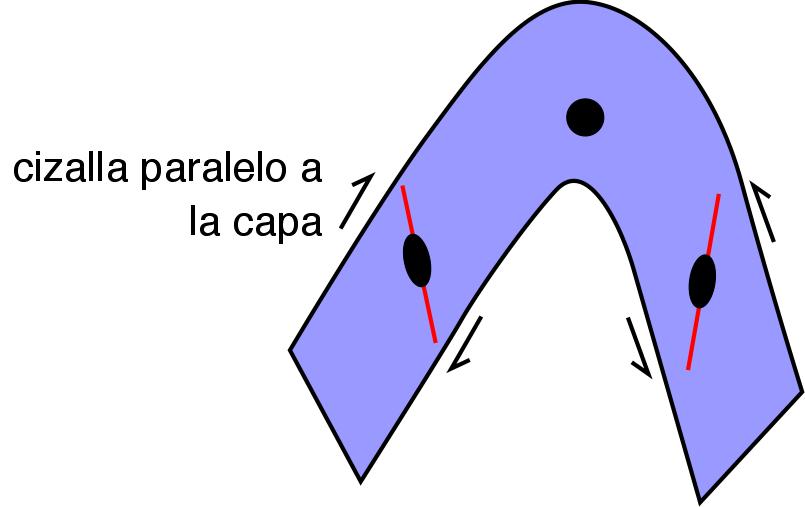 FLEXURAL FLOW (FF)
DTL = Deformación Tangencial Longitudinal
multicapas
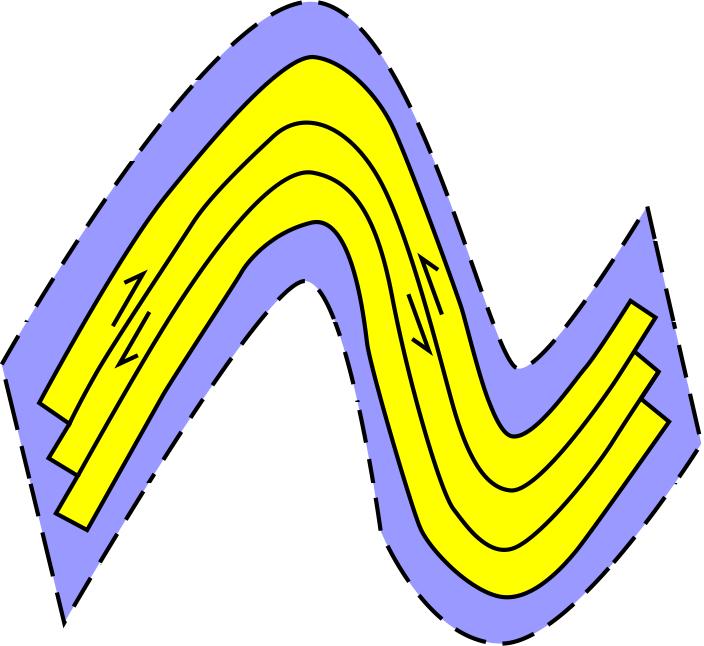 FLEXURAL SLIP (FS)
Cada capa se deforma individualmente por DTL pero el conjunto de capas se aproxima al modelo de Flexural Flow (FF). La diferencia entre FF y FS es una questión de escala.
DTL + FF
alternando en capas más y menos competentes, respectivamente
D. Aerden, Univ. de Granada
PLIEGUES tipo "KINK"
y "CHEVRON"
D. Aerden, Univ. de Granada
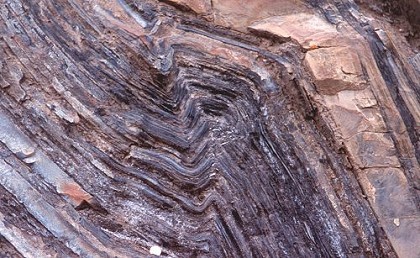 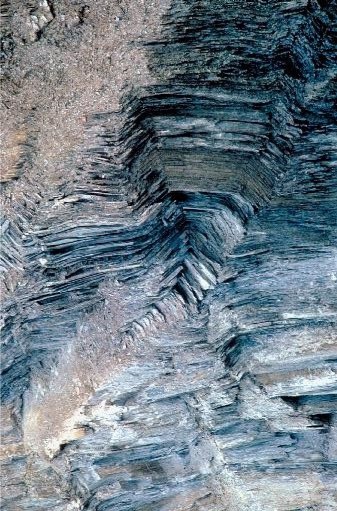 "kink bands" conjugados
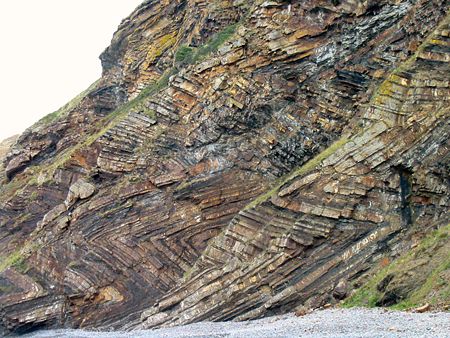 Charnelas muy agudas y flancos muy rectos.
Favorecido en materiales altamente anisotropicos: p.e. alternancias ritmicas de capas competentes y incompetentes o rocas foliadas.
Su formación es según el mecanismo de "flexural slip"
PLiegues "CHEVRON"
D. Aerden, Univ. de Granada
CINEMATICA DE KINK BANDS Y PLIEGUES CHEVRON EN EXPERIMENTOS
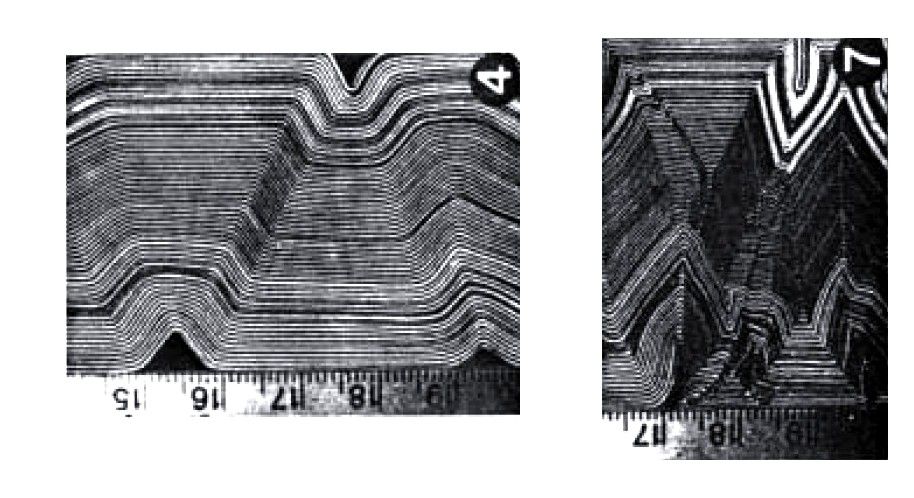 Experimento con cartulinas de cartón. "Kink bands" conjugados iniciales evolucionan hacia pliegues chevron (Price & Cosgrove 1991).
CHEVRON
KINKS
pliegues chevron
kink bands conjugados
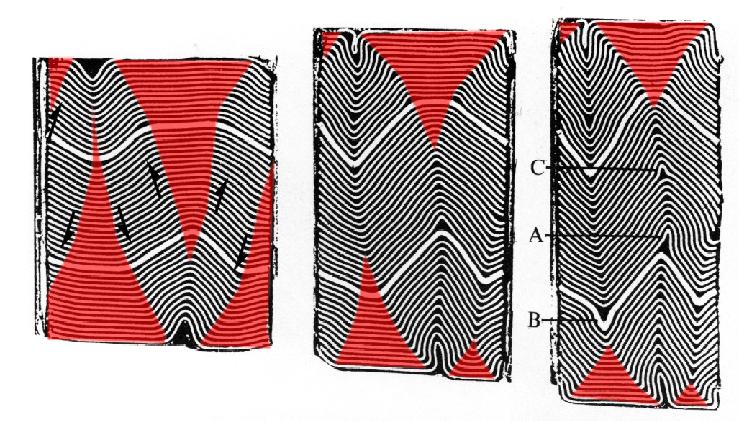 Experimento similar con capas de plastilina (Price & Cosgrove, 1991). Observa el ensanchamiento progresivo de los "kink bands" y su progresiva unión hasta formar pliegues "Chevron"
kink bands
D. Aerden, Univ. de Granada
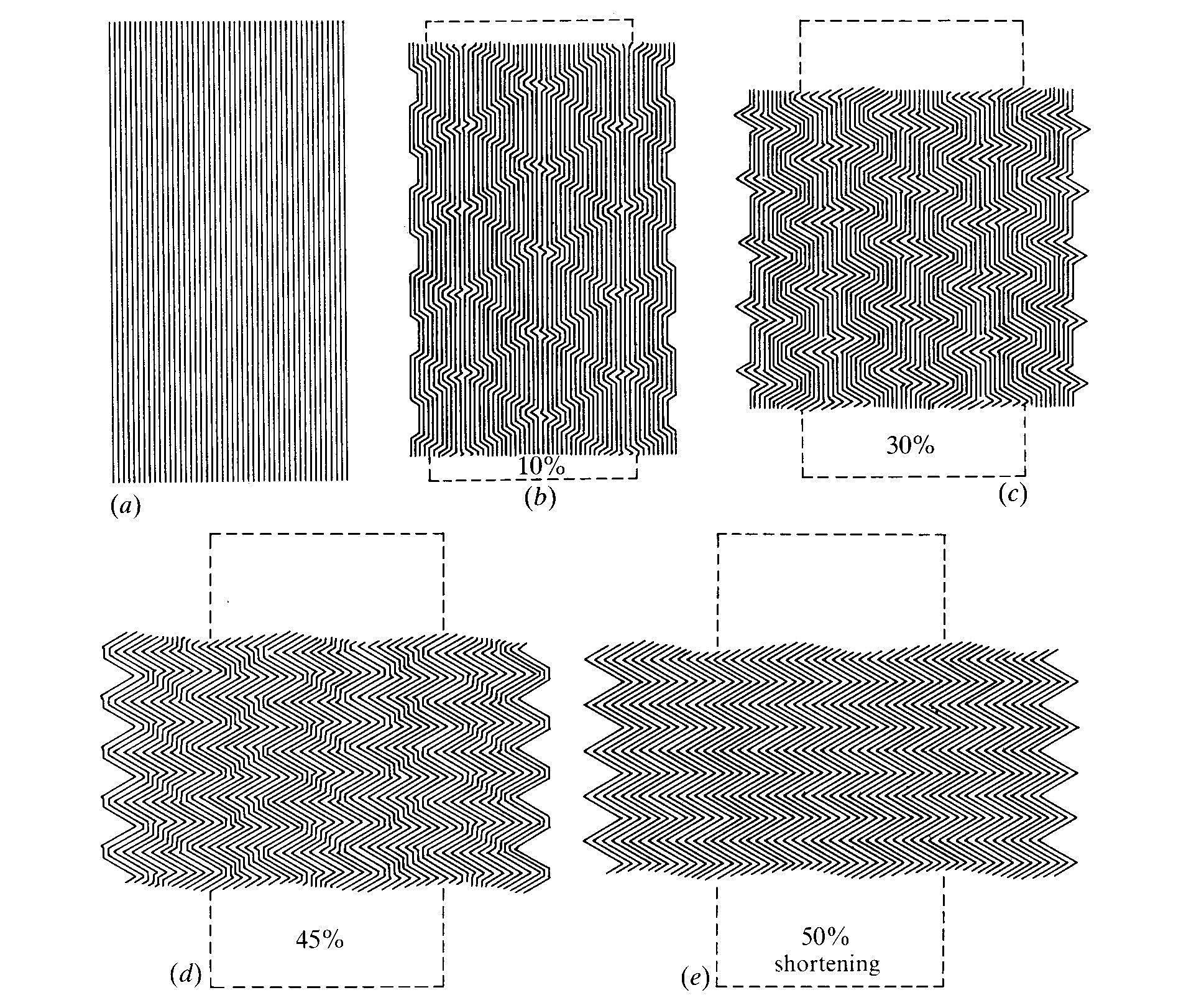 Modelización por ordenador efectuado por Turner & Weiss (1963) que muestra la evolución de kinks conjugados hacia pliegues chevron
PLegamiento por cizalla heterogénea (shear folding)
D. Aerden, Univ. de Granada
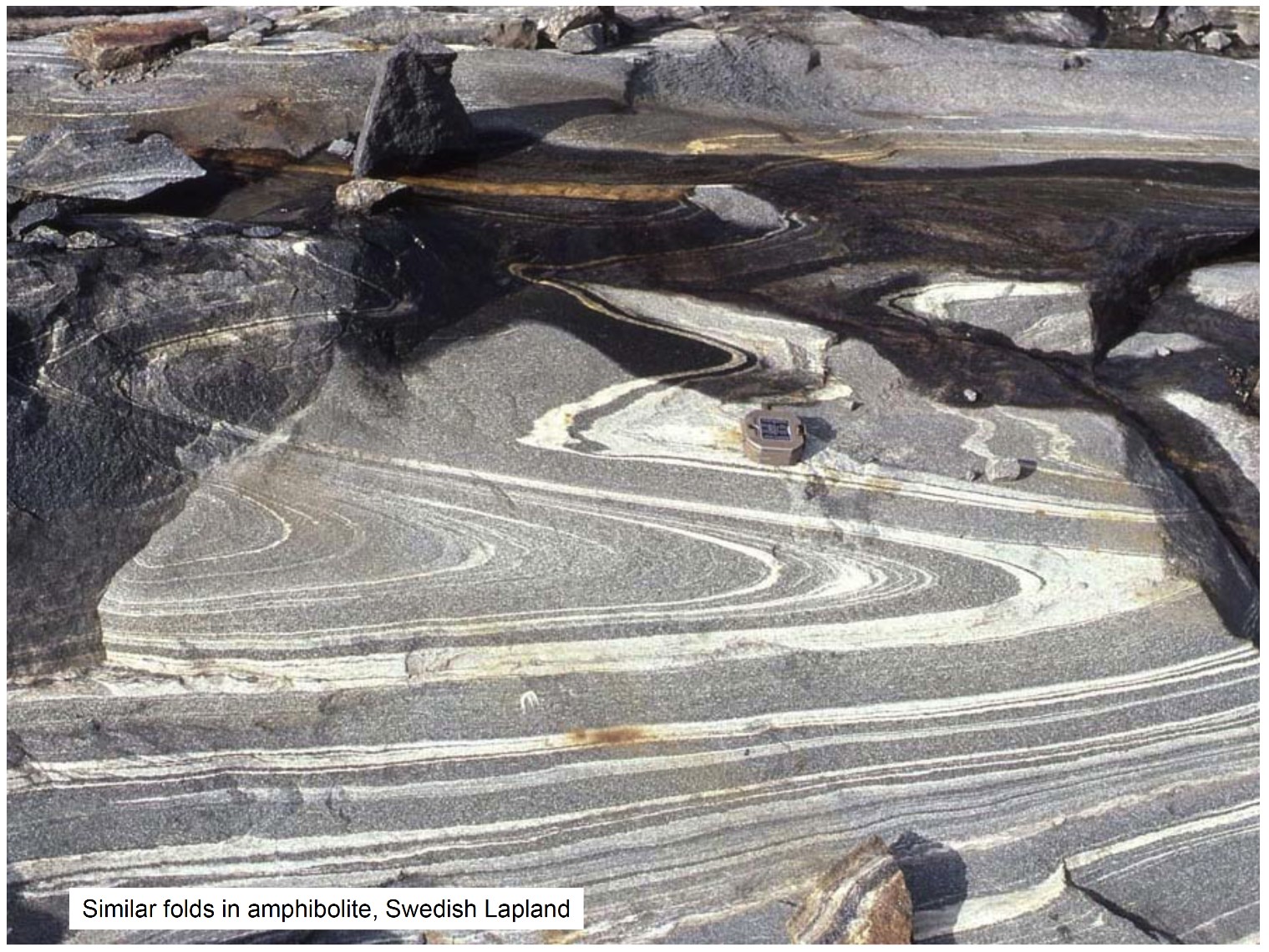 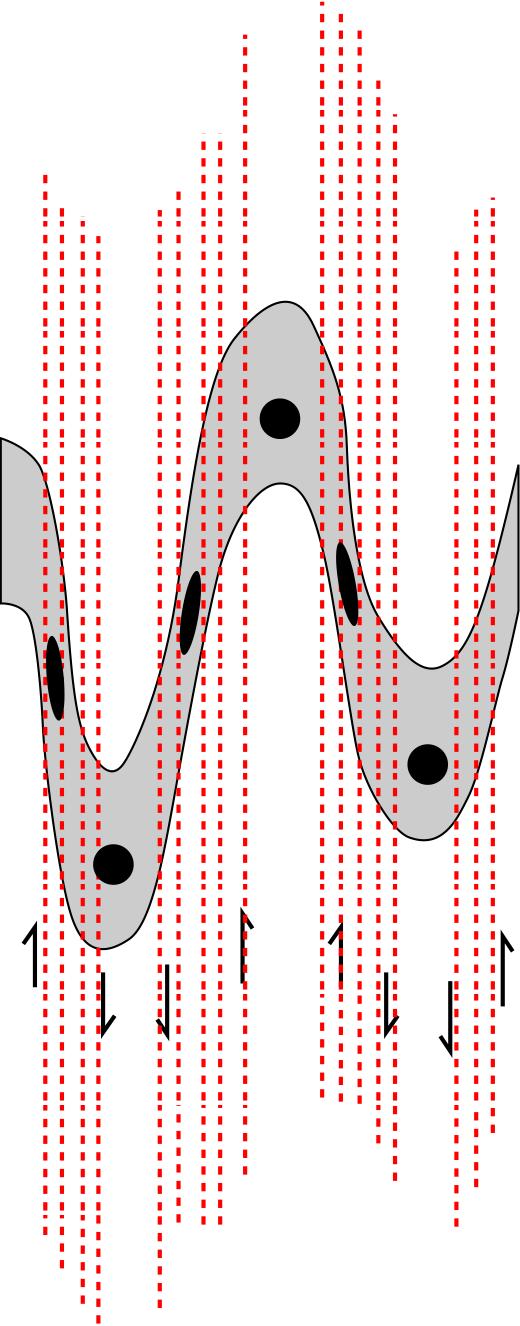 Este mecanismo produce pliegues "SIMILARES"  (clase 2 del esquema de Ramsay 1967)
Distintas capas conservan la misma forma, pero los espesores de cada no son constantes (flancos mas delgados - charnelas mas gruesas)
D. Aerden, Univ. de Granada
cizalla simple heterogénea con cambios de sentido
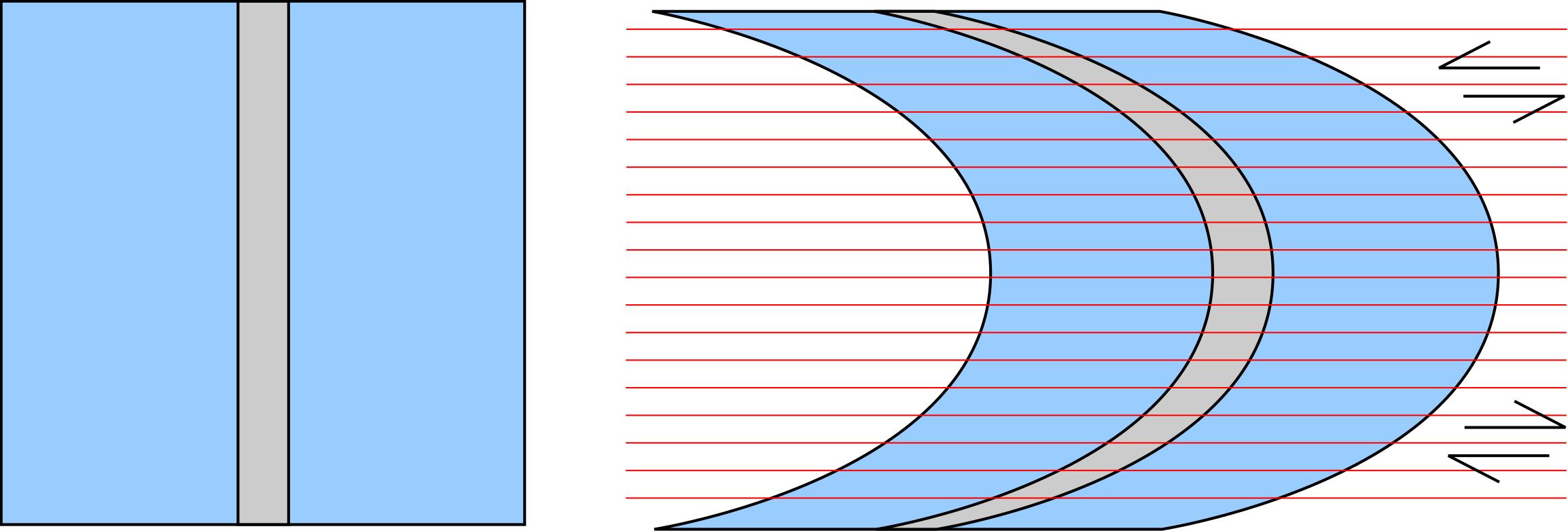 A
CIZALLA HETEROGENEA
(tambien llamado "plegamiento pasivo")

 Las capas se comportan como marcadores pasivos (contrario a lo que ocurre en el proceso de "buckling") 

El plegamiento es causado por un cizallamiento heterogéneo, sin (A y B) o con (C) un componente de cizalla pura.

La forma del pliegue depende tanto de la geometría de la deformación como de la orientación inicial de las capas. Por tanto, la forma final (observada) de los pliegues no permite deducir la cinematica de la deformación a no ser que se conoce la orientación inicial de la capa.
cizalla simple heterogénea sin cambios de sentido
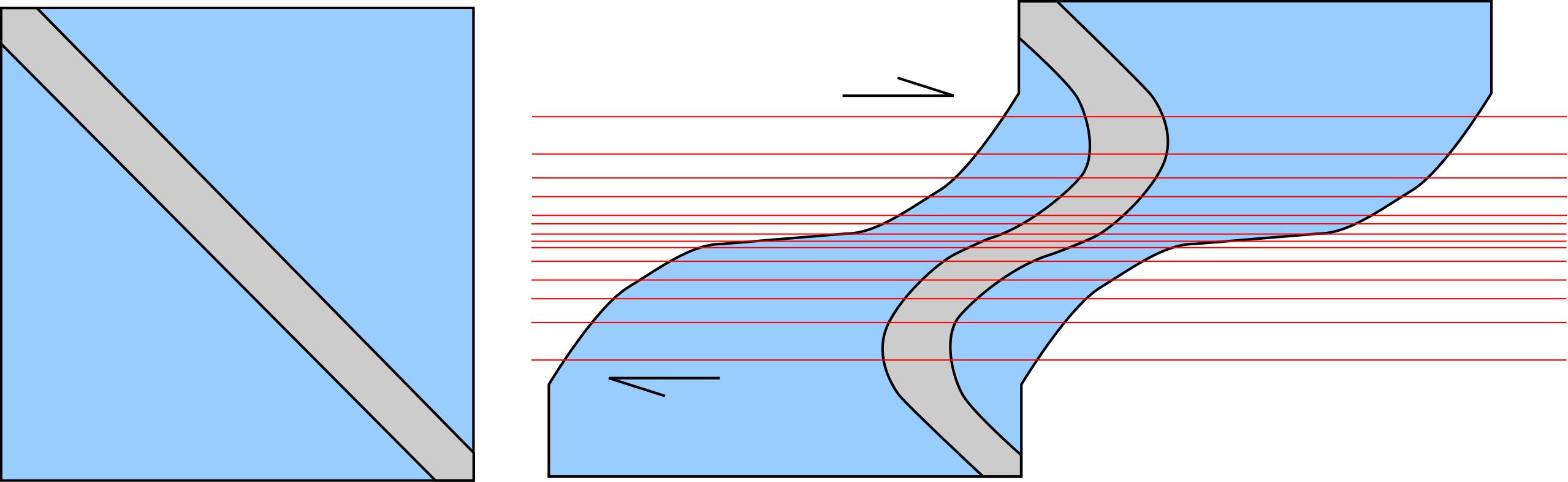 B
cizalla simple heterogénea + cizalla pura
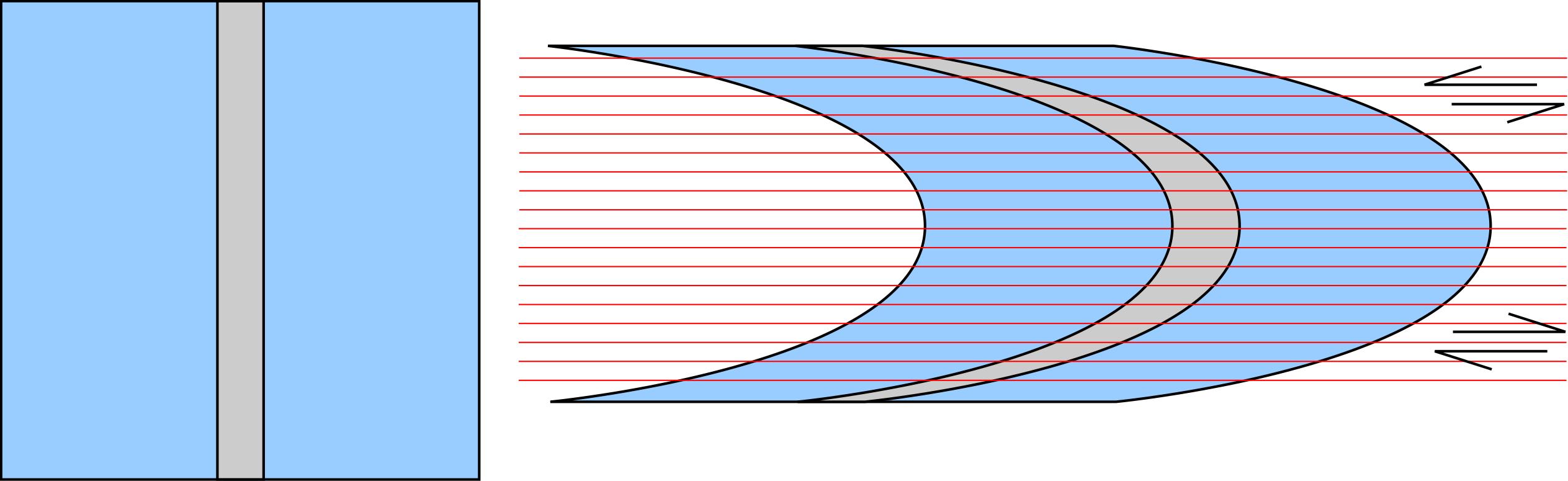 C
D. Aerden, Univ. de Granada
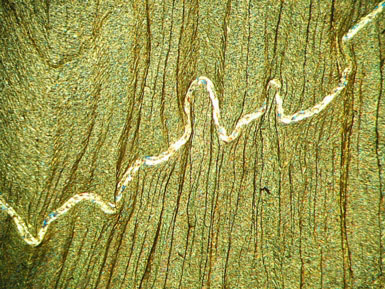 RELACIÓN ENTRE PLIEGUES Y FOLIACIÓN TECTONICA
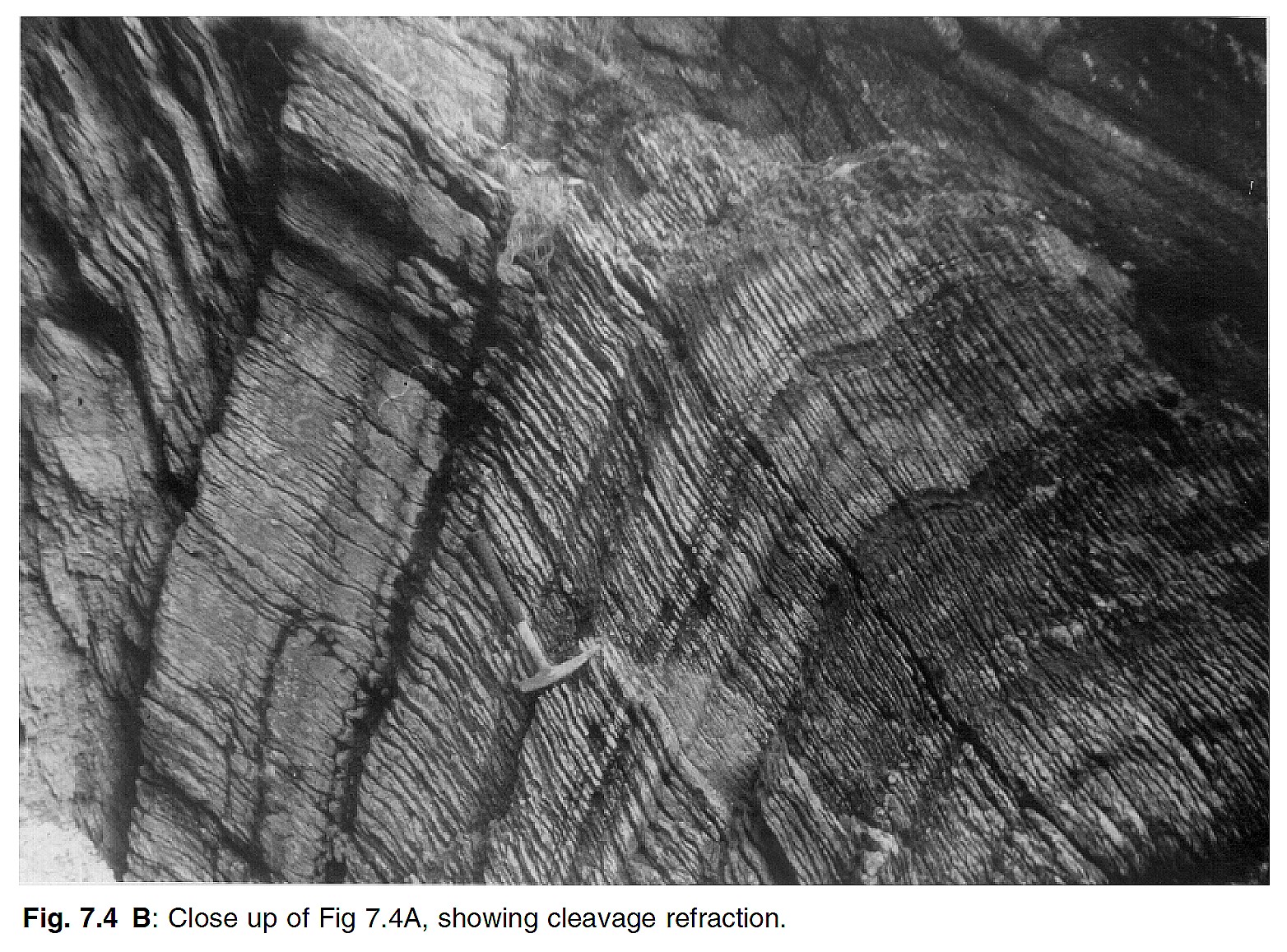 ¿Cual es el significado mecanico de foliaciones que se desarrollan durante plegamientos?

¿Cual es su relación con los elipses de deformación (deformación interna) dentro de los pliegues?

¿La foliación representa un plano de aplastamiento, de cizalla, o ambos?
D. Aerden, Univ. de Granada
Algunos modelos teóricos:
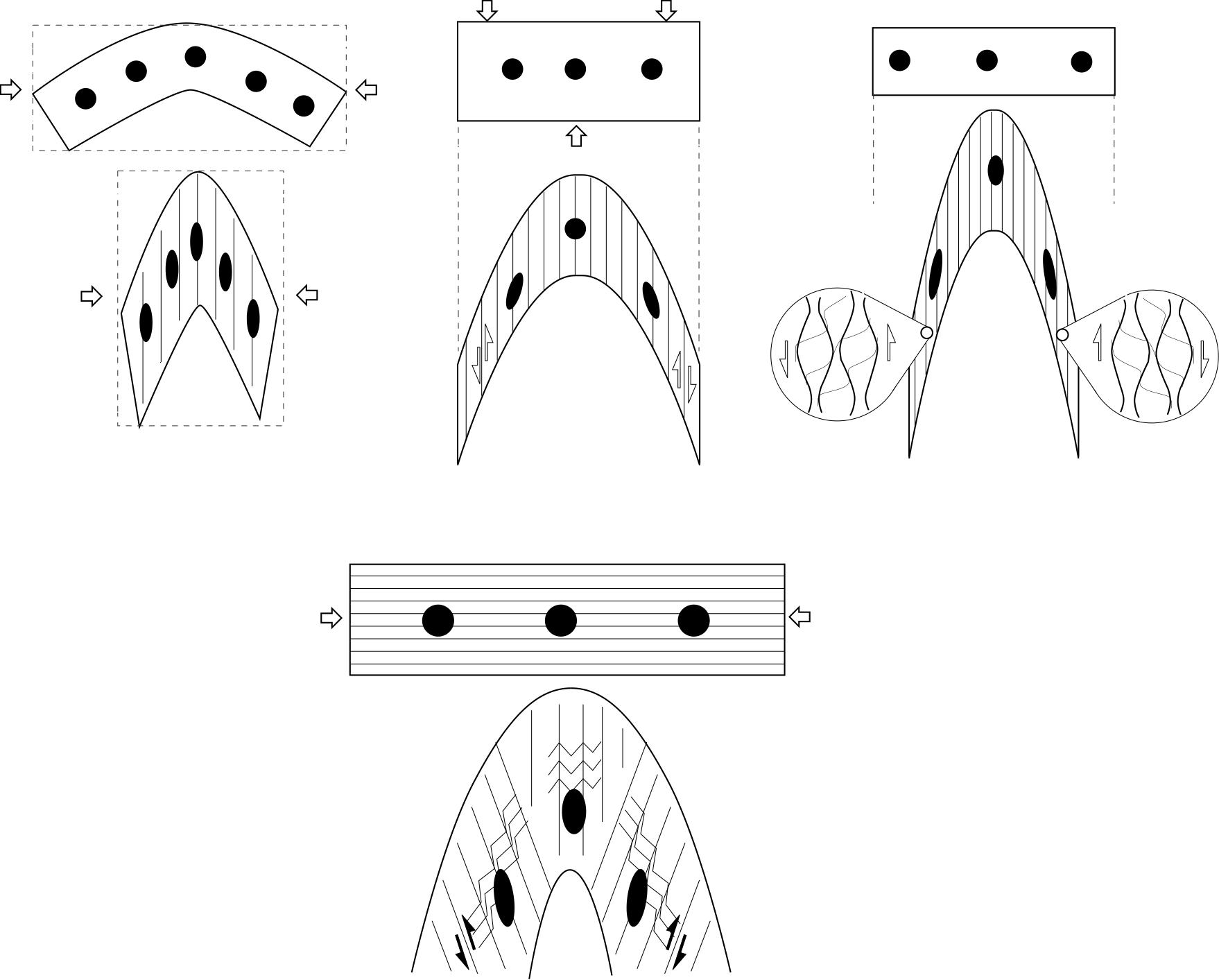 cizalla simple
 (Ramsay, 1967)
buckling seguido por 
cizalla pura homogenea
(Hudleston, 1973)
cizalla simple + pura
(Bell, 1985)
cizalla simple conjugada + cizalla pura (Aerden et al. 2010)